Consejos para estudiar a distancia
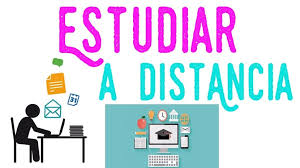 1. Crea un espacio
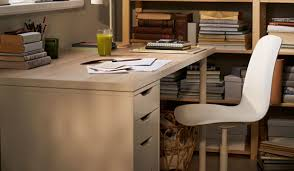 Prepara un espacio en casa, que sea similar a la aula para motivarte a seguir estudiando.
Con buena luz, evita estar acostado o en la cama.
2. Evita distractores
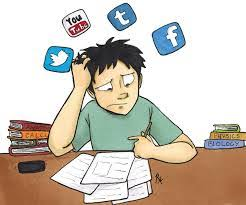 Procura no tener cerca juguetes, celulares, Tablet.
No consumas alimentos durante tus clases.
Informa en tu casa que estarás tomando clases, para evitar que te interrumpan.
3. Prepárate
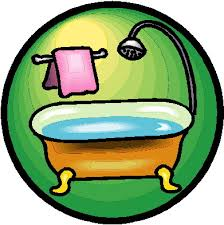 Toma un baño previo a la trasmisión de las clases.



Consume tu desayuno.
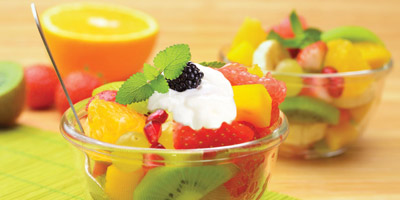 4. Elabora un horario de actividades
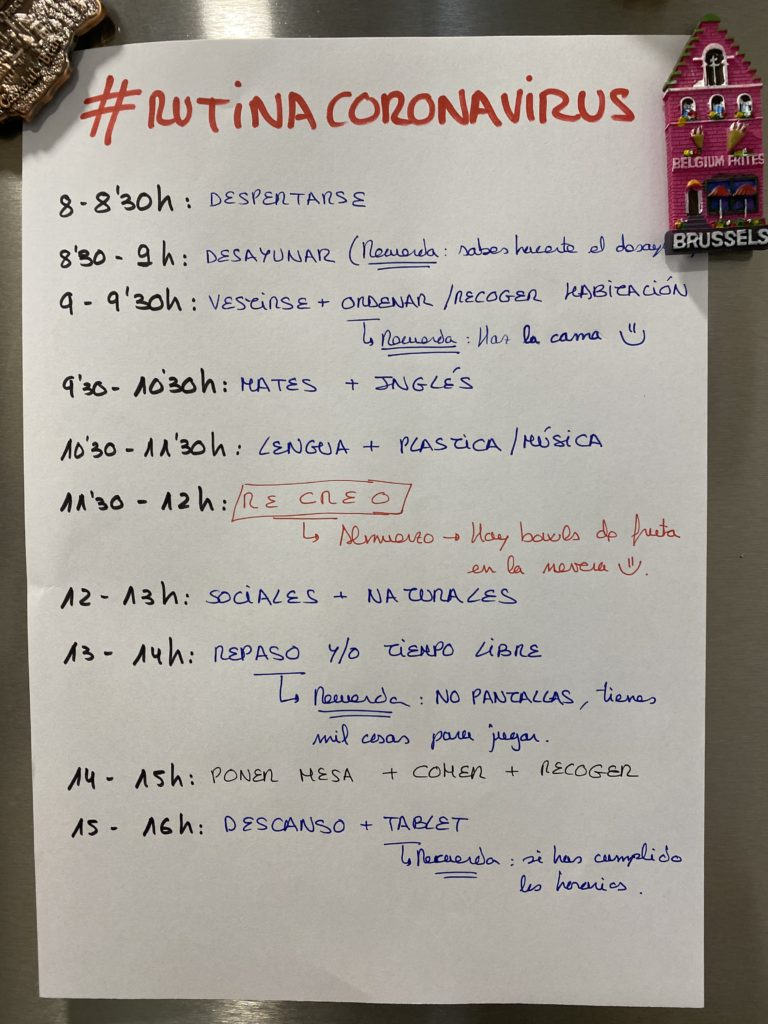 5. Identifica la programación de Aprende en casa 2
Los canales y los horarios de la trasmisión.
Recuerda: Las primeras tres semanas son un repaso.
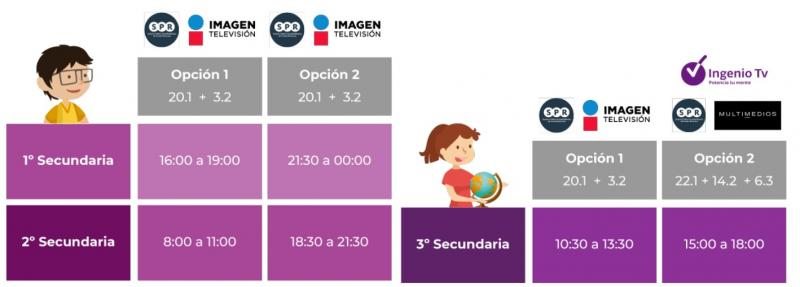 6. Ten a la mano tus materiales
Diariamente prepara: 

Tus cuadernos (No importa que sean los del año pasado)
Libros
Bolígrafos
Marcadores
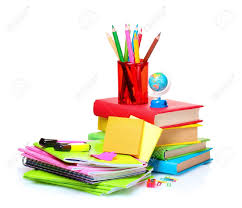 7. Realiza apuntes
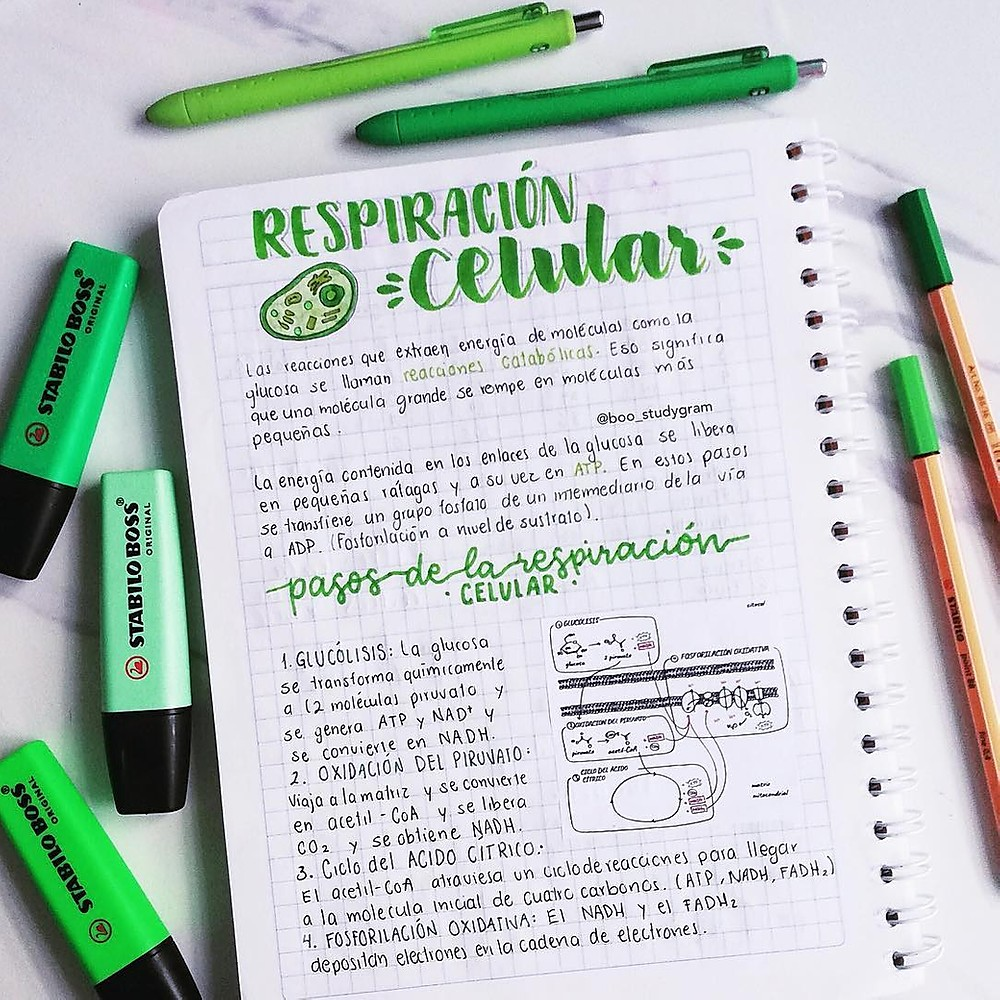 Toma notas, coloca fecha y tema de lo que se esta impartiendo de cada asignatura. 
Pueden ser en tus cuadernos del año anterior.
Anota tus dudas.
Tus profesores te enviarán trabajo:
Vía correo electrónico.
Fuera de la escuela estarán pegadas las actividades.
Vía WhatsApp
8. Elabora tus tareas
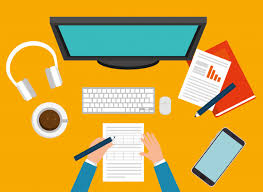 Realiza las actividades sugeridas en Aprende en Casa 2, trabajos y actividades complementarias de tu maestro.

Envía las evidencias de tus actividades, vía correo electrónico a tus profesores.
¡Esperamos haya sido de utilidad para ti, esta información!
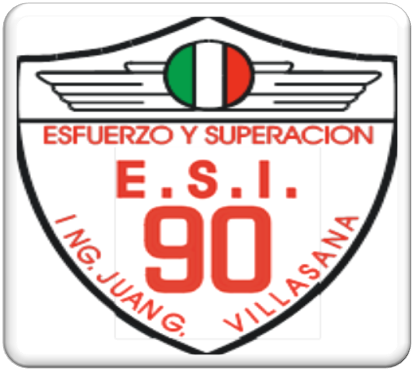 Departamento de Orientación Educativa 
Sec. 90 T. M.